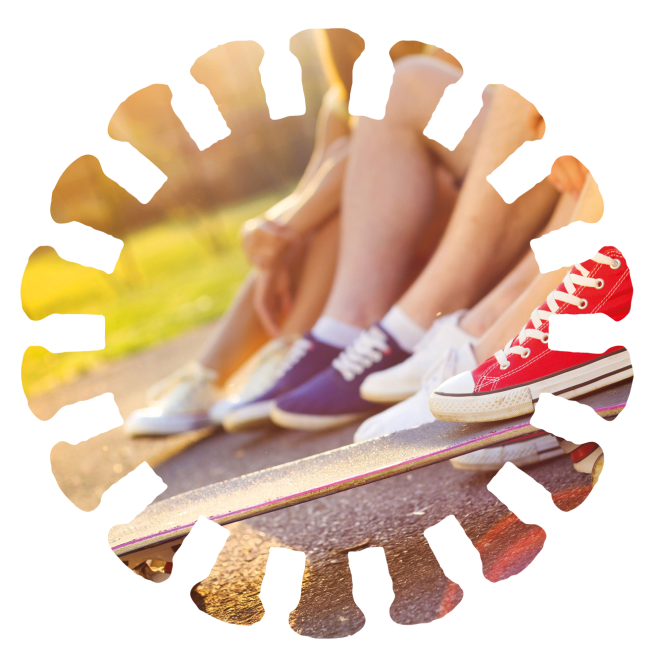 Trajectes
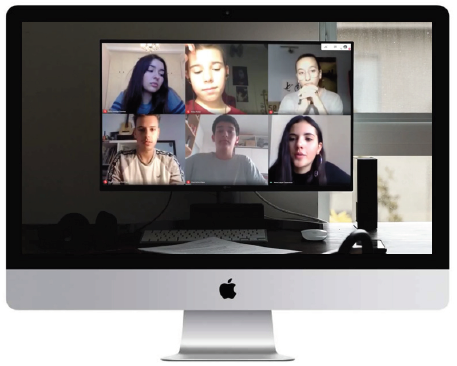 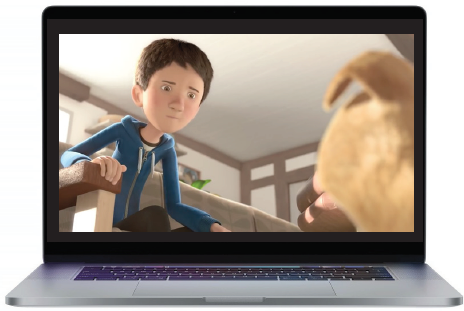 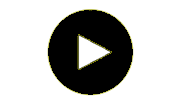 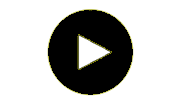 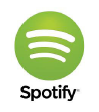 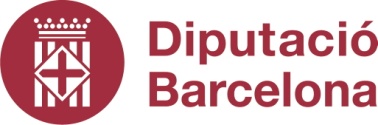 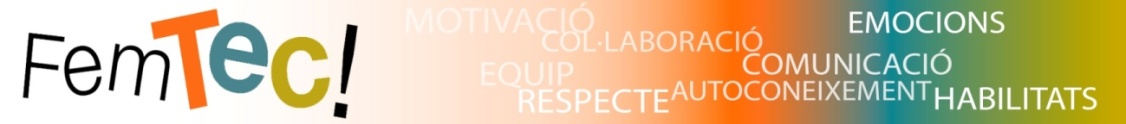